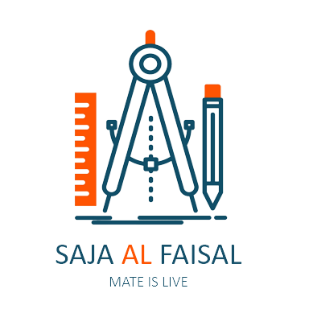 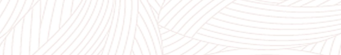 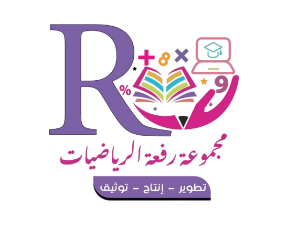 البرهان الجبري
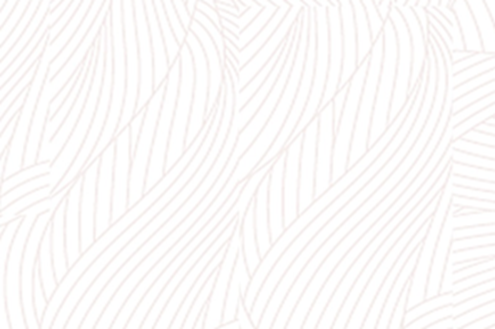 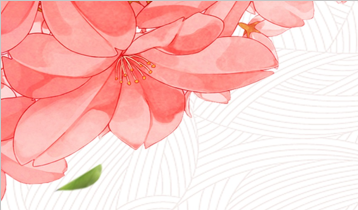 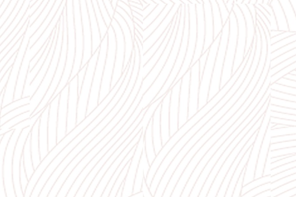 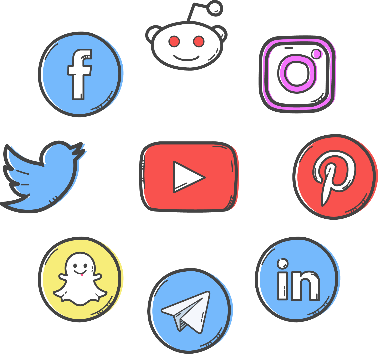 t.me/lunaaaxr633
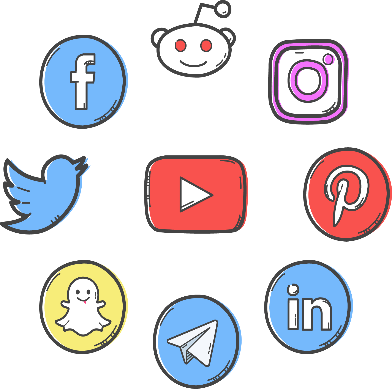 @luna_xr36
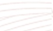 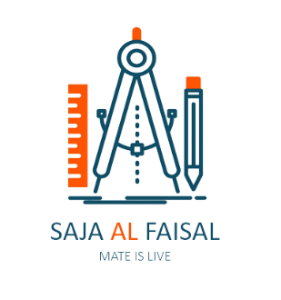 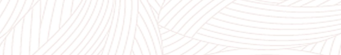 سؤال للأذكياء
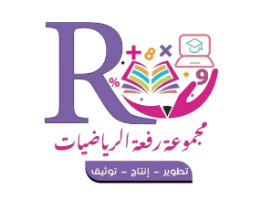 مع ياسر في البنك 2895 ريال و صرف منهم 10% كم تبقى تقريبا ؟؟؟
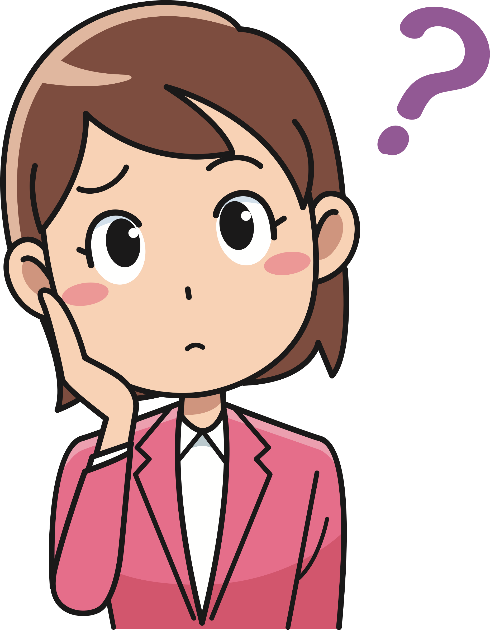 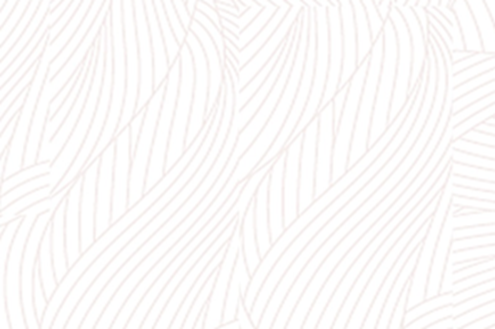 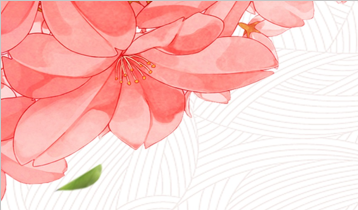 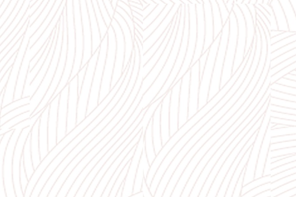 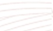 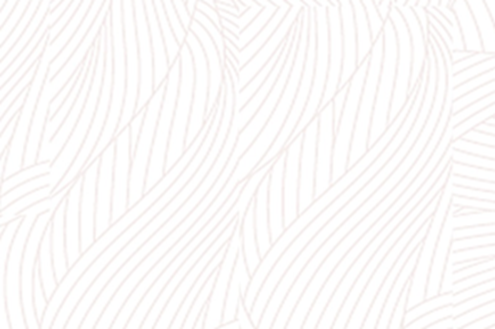 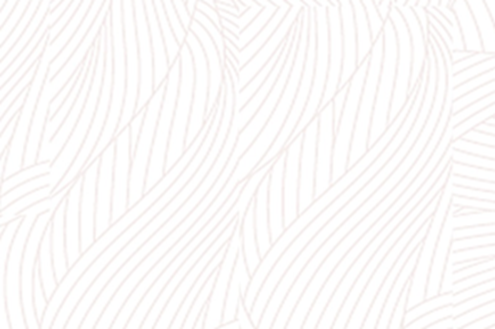 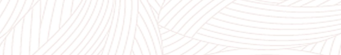 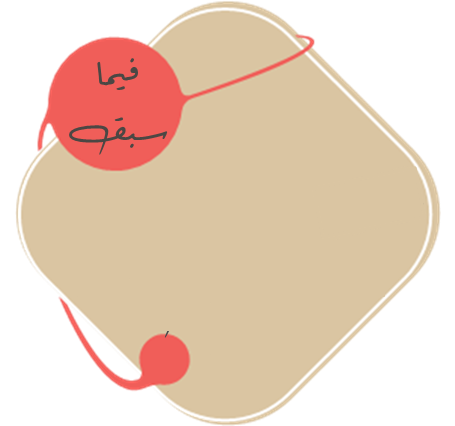 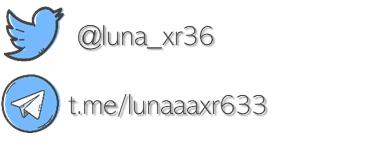 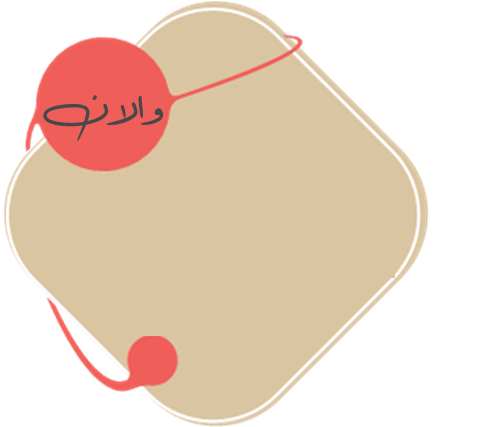 درسُت المسلمات الأساسية حول النقاط و المستقيمات و المستويات
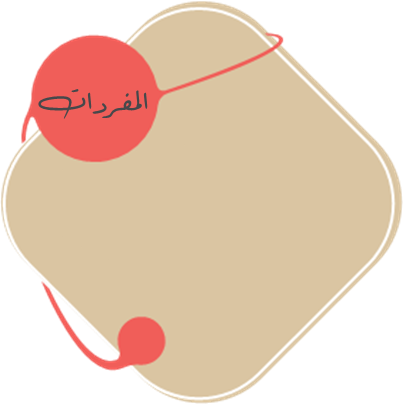 أستعمل الجبر لكتابة برهان ذي عمودين أستعمل خصائص المساواة لكتابة برهان هندسي
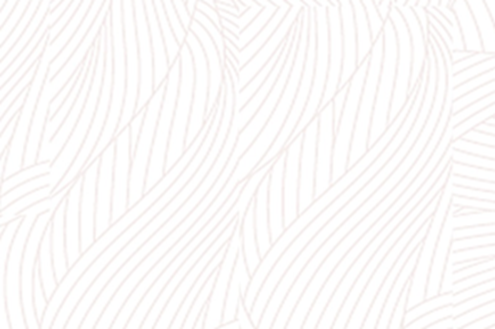 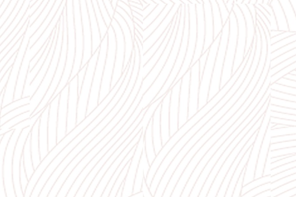 البرهان الجبري 
البرهان ذي عمودين
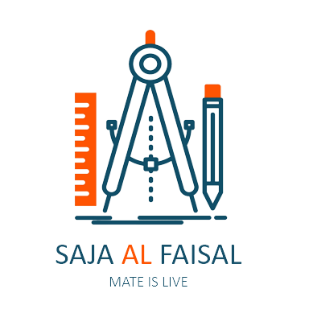 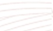 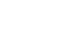 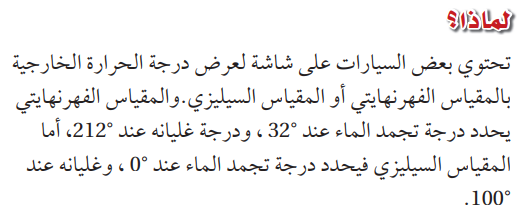 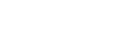 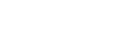 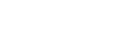 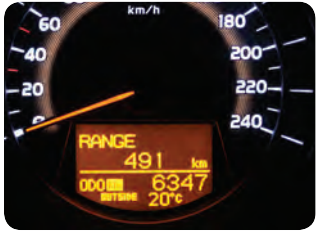 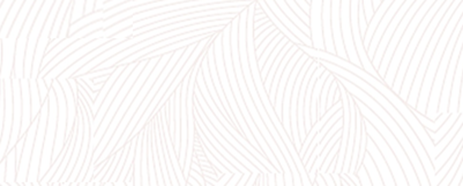 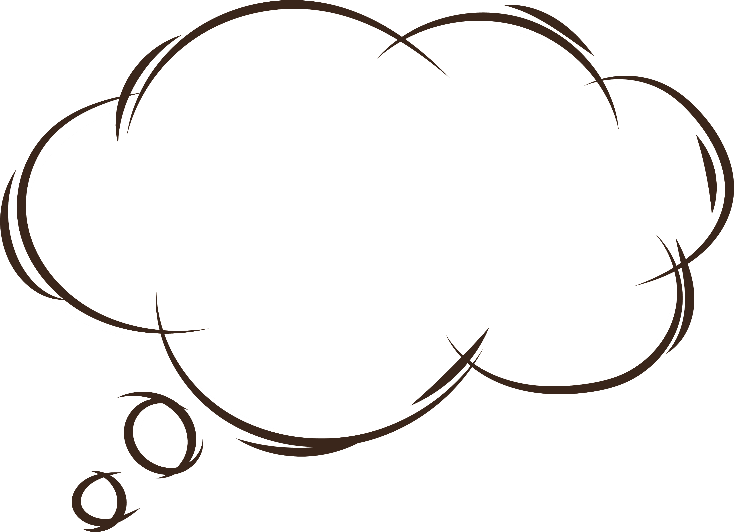 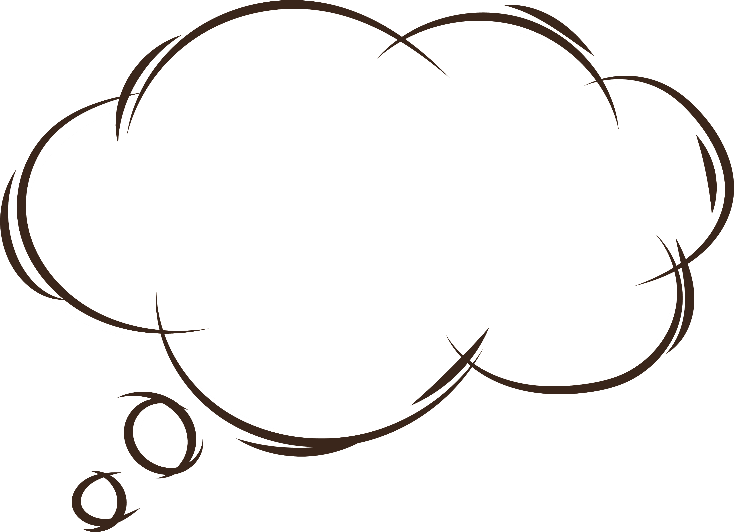 لماذا تحتوي بعض السيارات على مؤشر لدرجة الحرارة بالقياس الفهرنهايتي ً والسيليزي معاً ؟
أي المقياسين وحداته أكبر؛ الفهرنهايتي
أم السيليزي؟
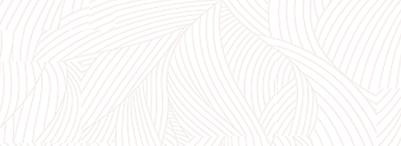 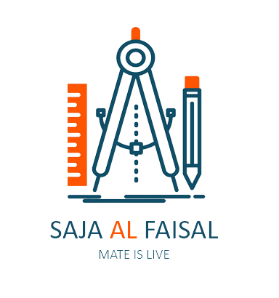 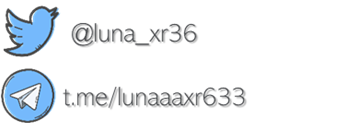 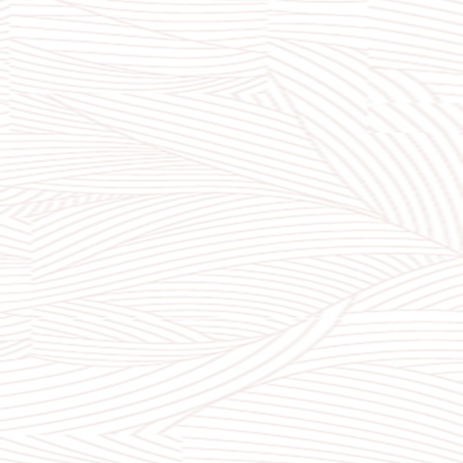 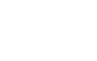 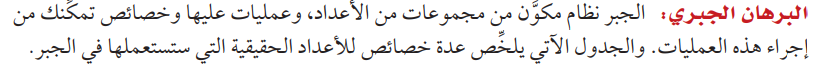 تحقق من فهمك 1
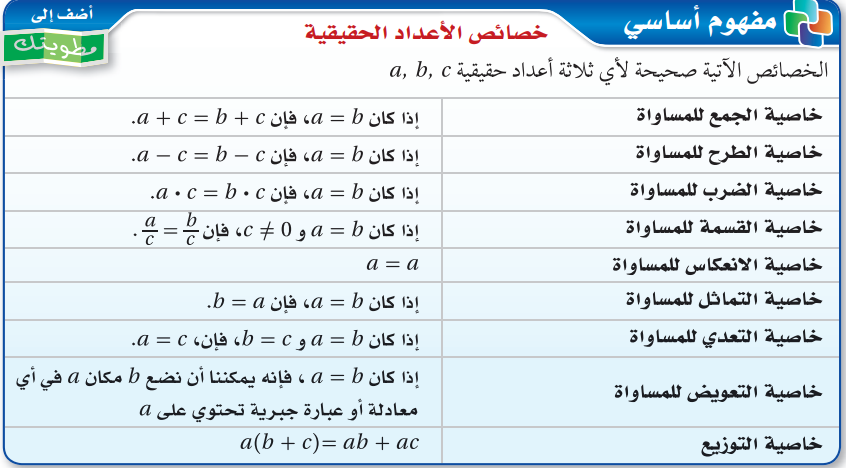 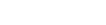 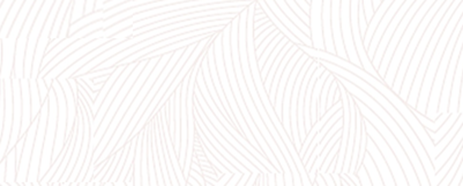 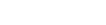 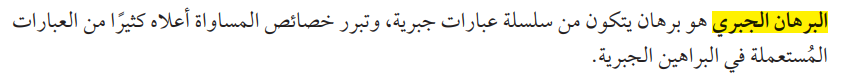 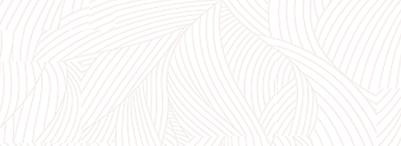 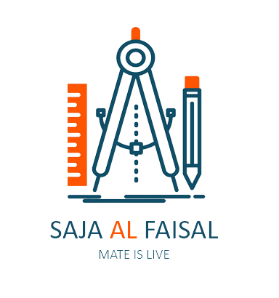 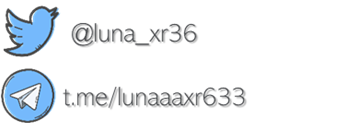 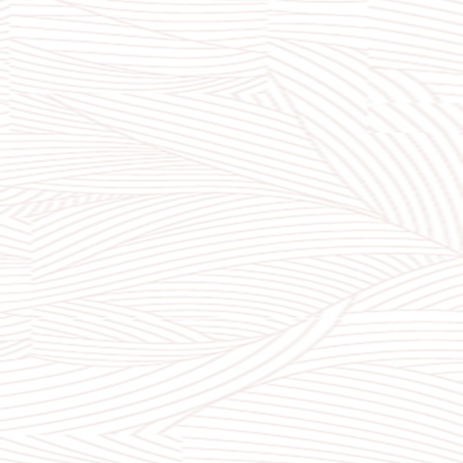 مثال 1 : تبرير كل خطوة عند حل المعادلة
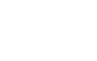 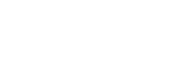 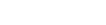 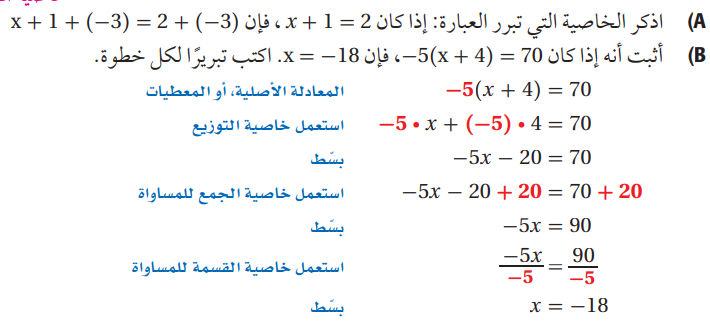 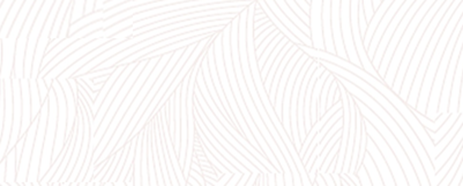 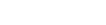 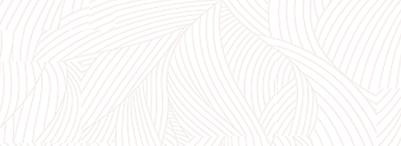 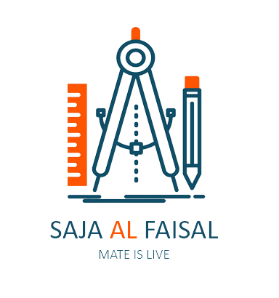 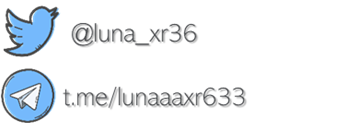 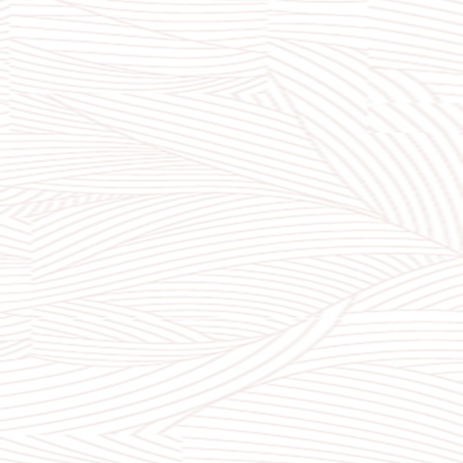 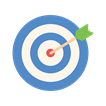 تحقق من فهمك  1
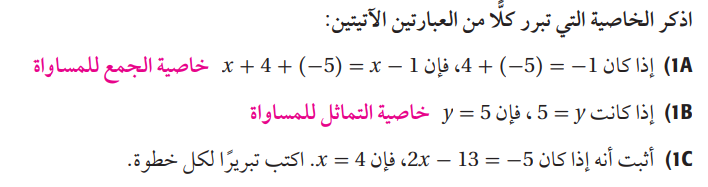 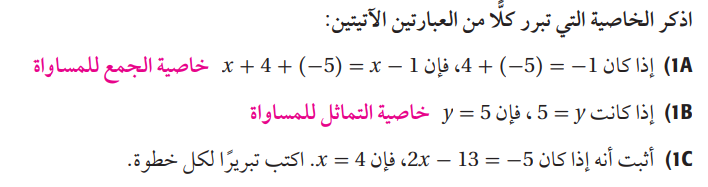 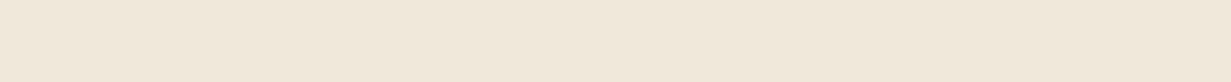 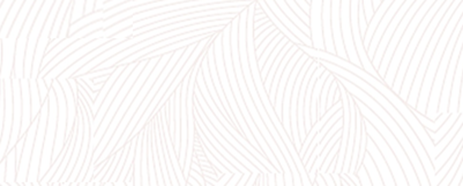 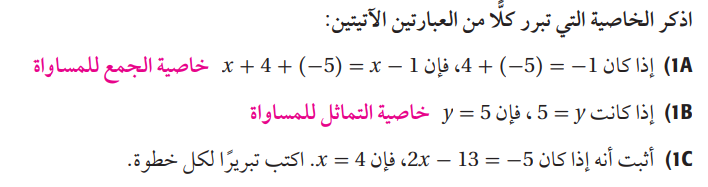 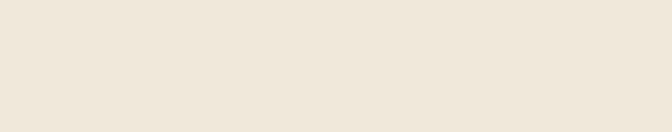 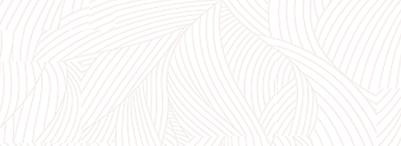 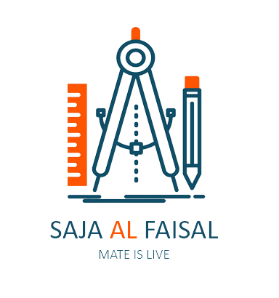 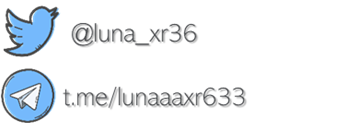 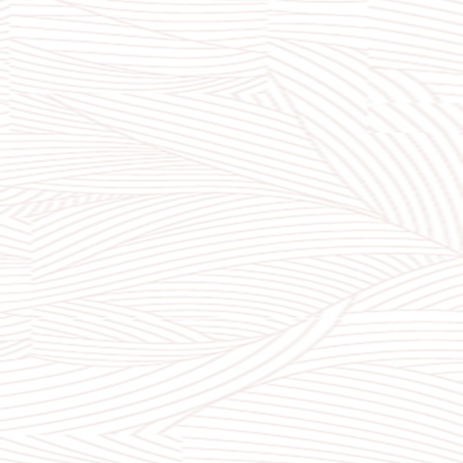 مثال 2 : كتابة البرهان الجبري
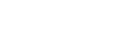 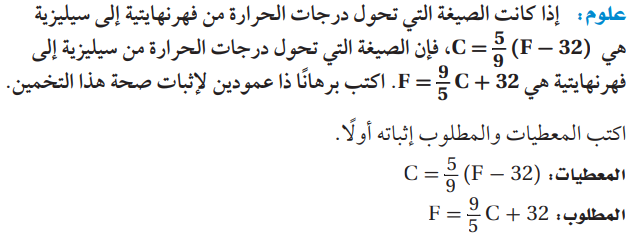 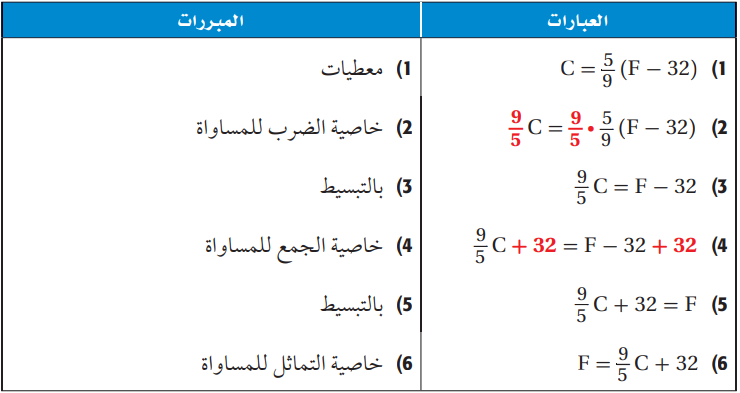 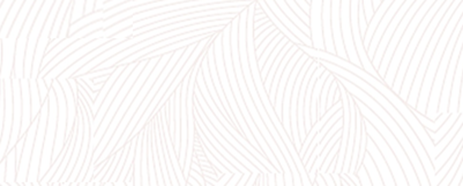 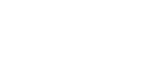 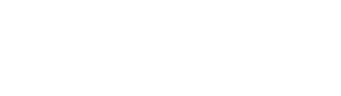 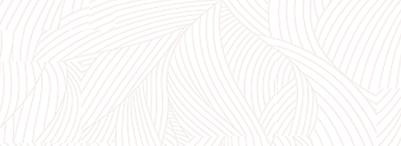 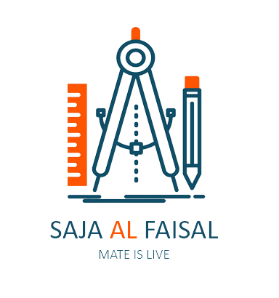 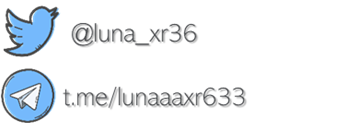 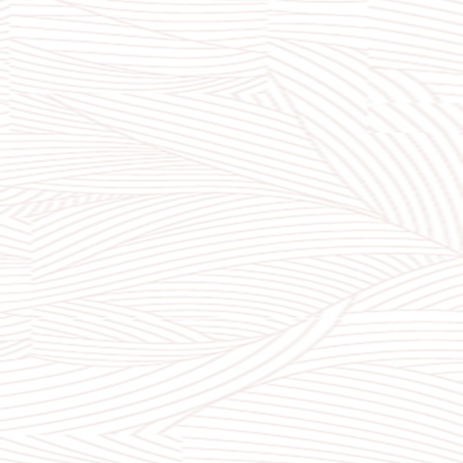 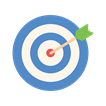 تحقق من فهمك  2
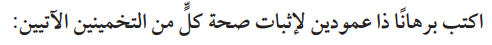 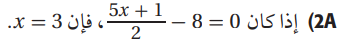 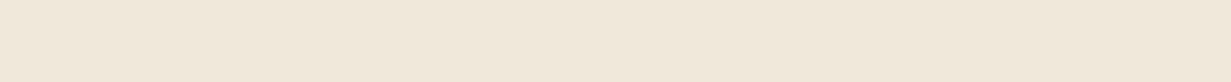 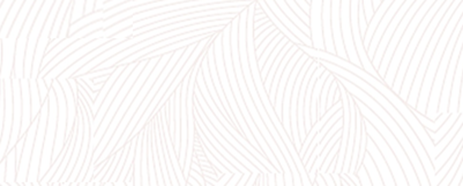 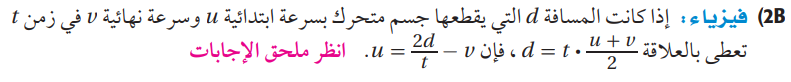 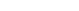 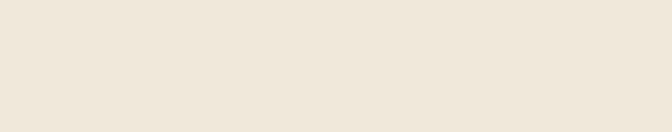 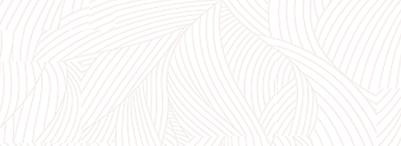 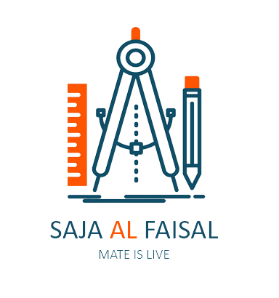 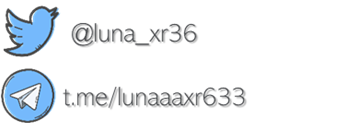 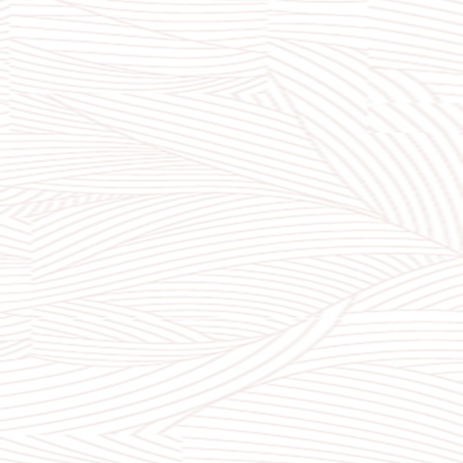 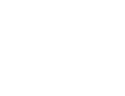 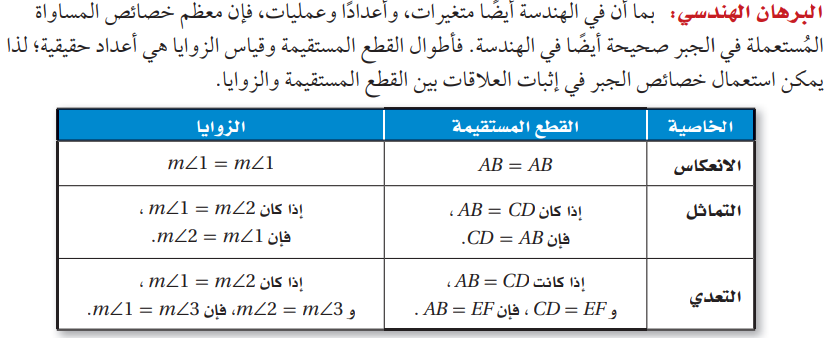 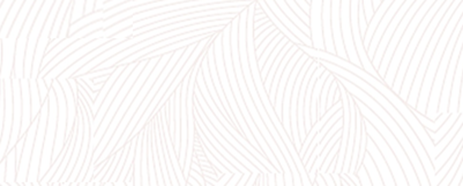 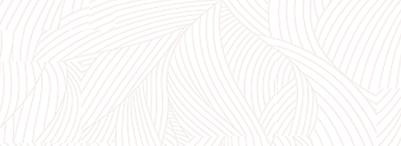 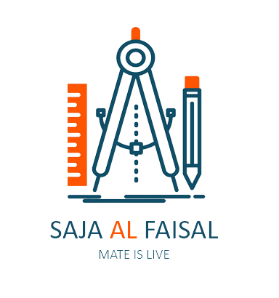 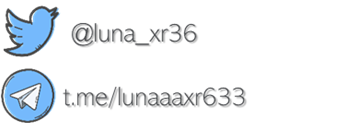 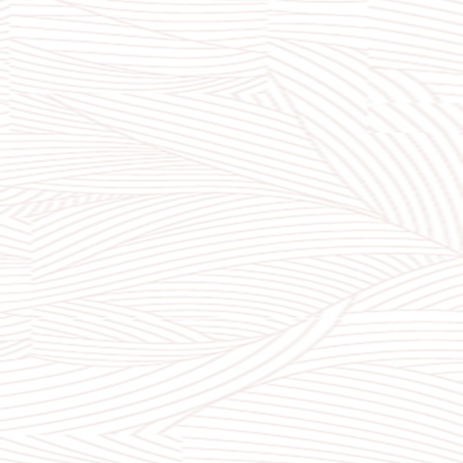 مثال 3 : كتابة البرهان الهندسي
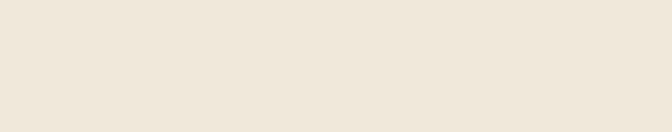 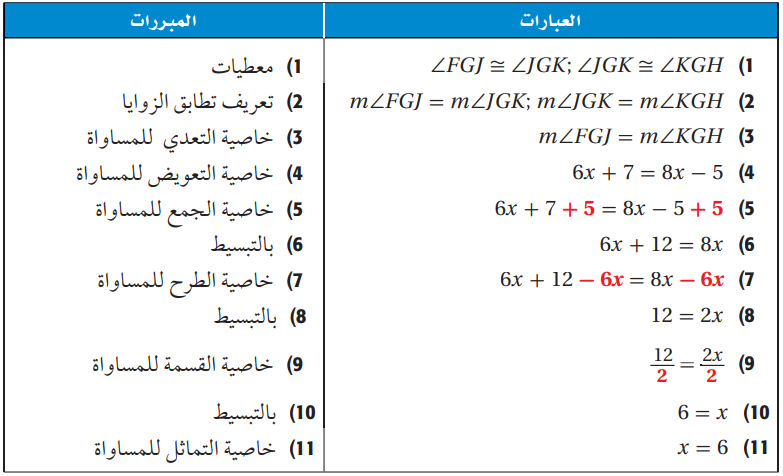 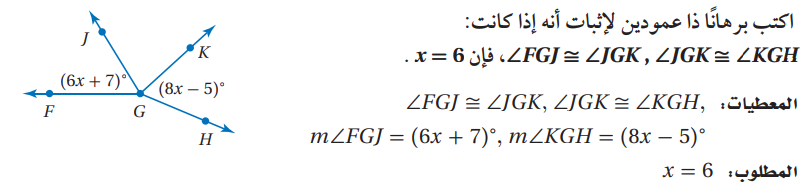 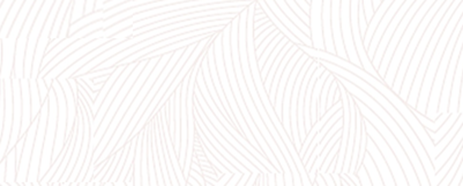 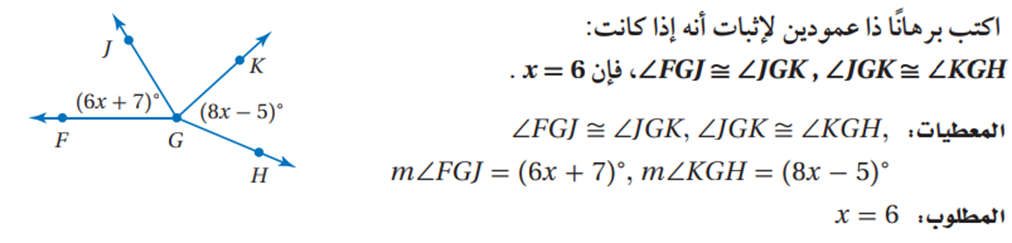 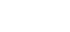 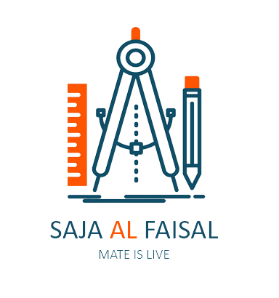 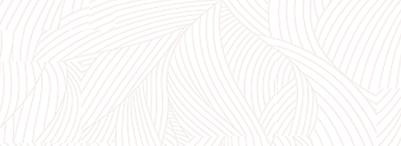 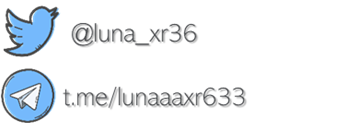 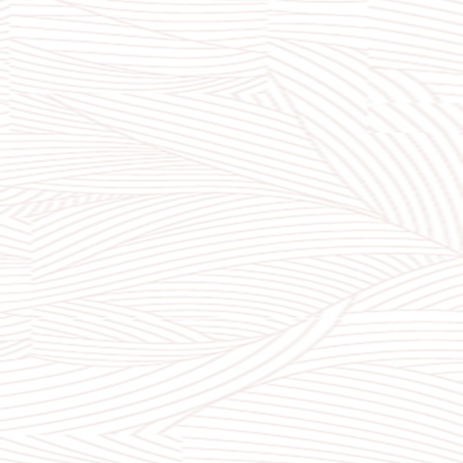 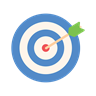 تحقق من فهمك 3
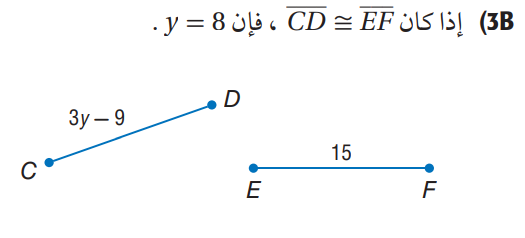 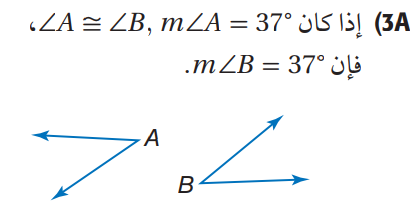 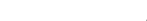 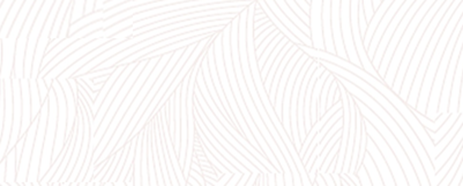 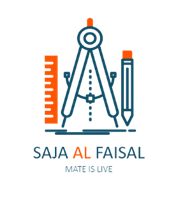 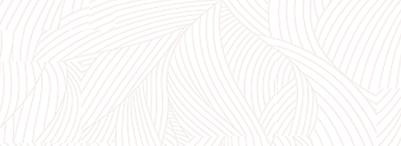 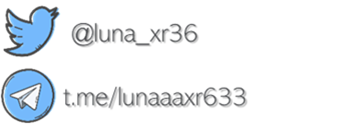 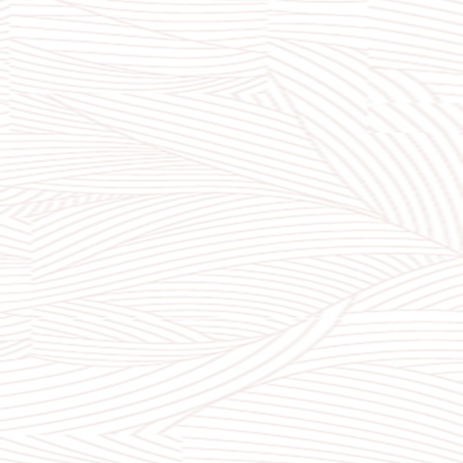 تأكد
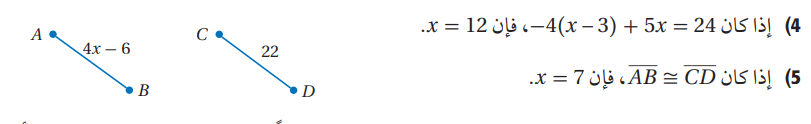 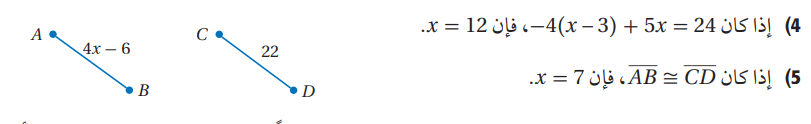 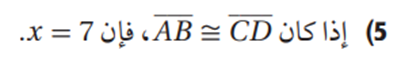 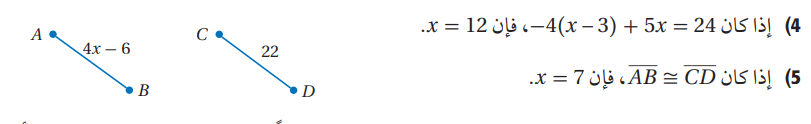 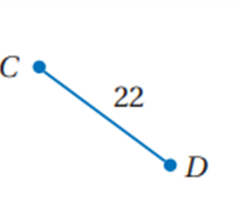 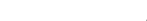 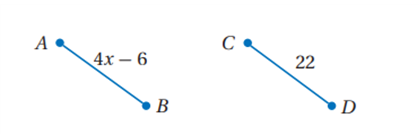 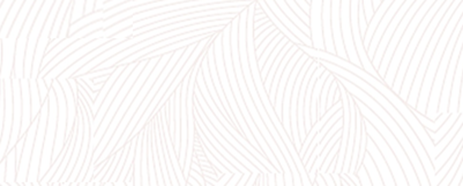 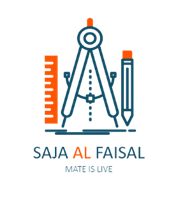 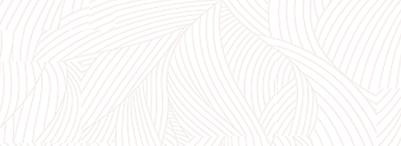 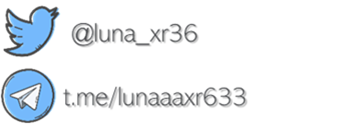 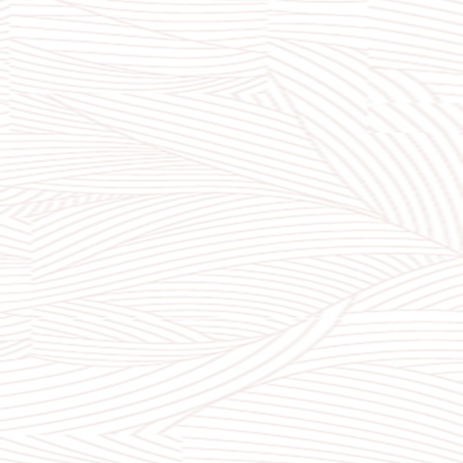 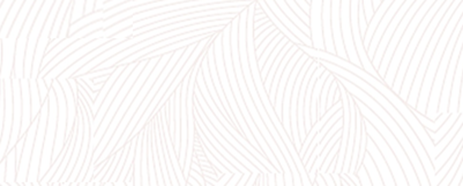 تدريب تقويمي
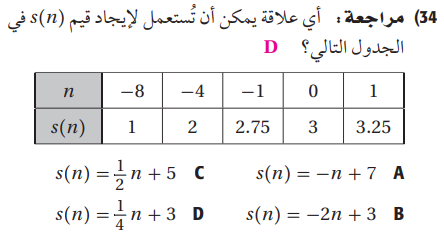 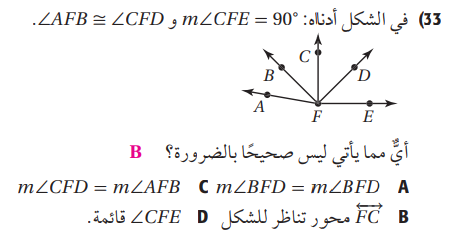 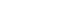 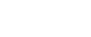 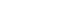 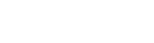 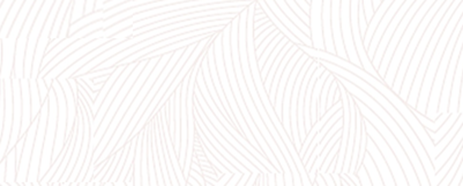 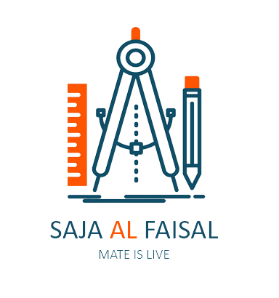 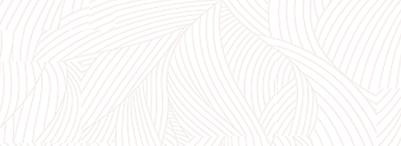 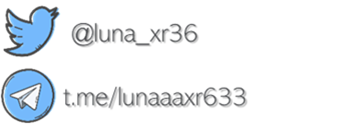 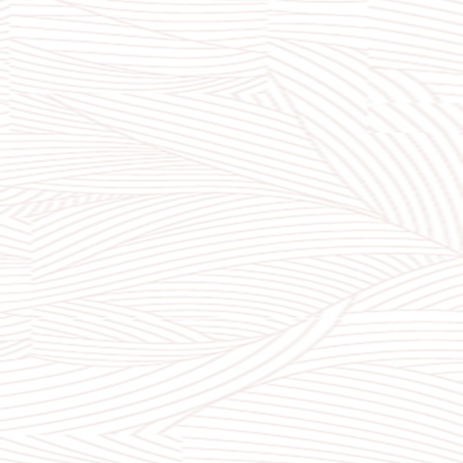 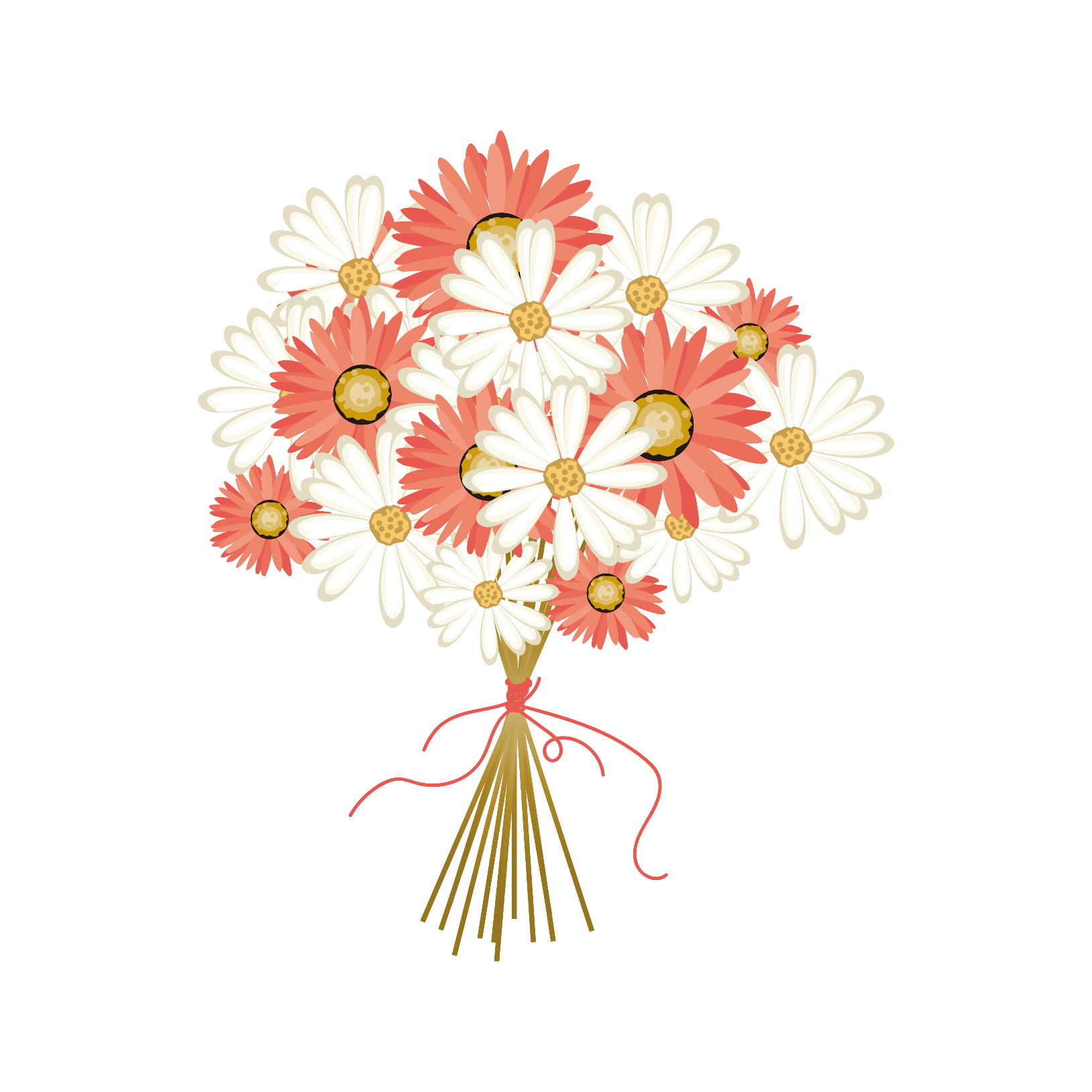 تدريب تقويمي
الواجب المنزلي
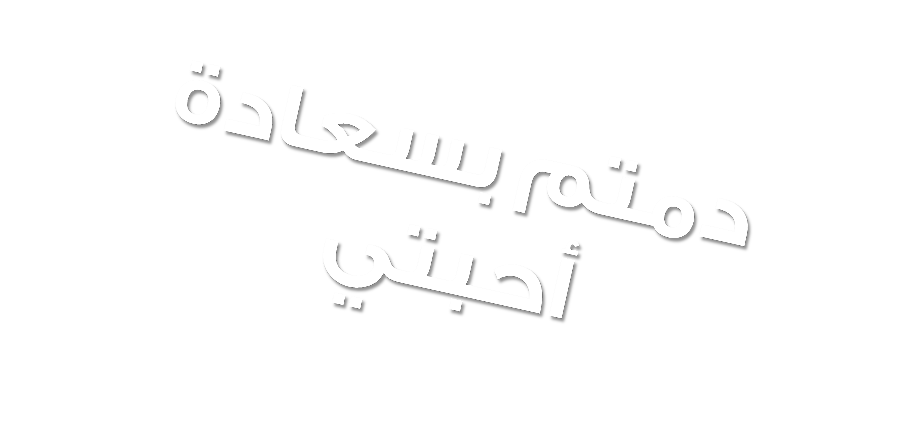 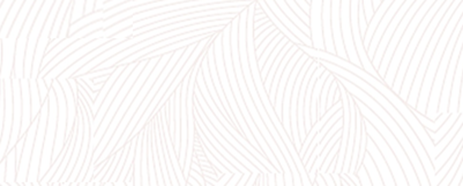 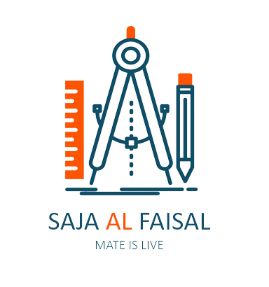 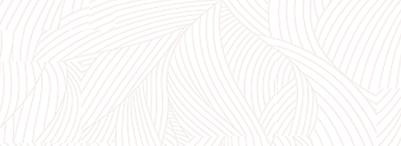 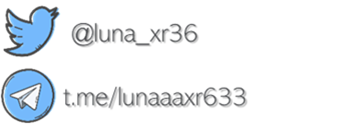 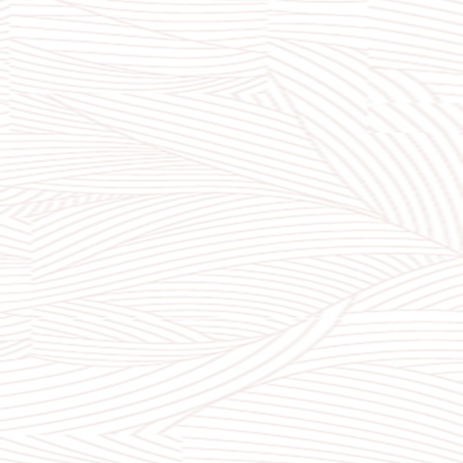